Создание и развитиеГосударственной информационной системы «Официальный порталРеспублики Татарстан»:основные направления деятельности
А.Н. Юртаев,
начальник информационно-аналитического управления Президента РТ
7 декабря 2011
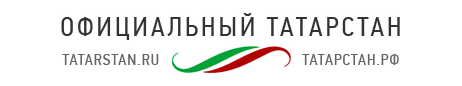 Государственная информационная система«Официальный портал Республики Татарстан»
http://tatarstan.ru	 http://татарстан.рф
Портал введен в эксплуатацию 27 июня 2011 года, согласно Указу Президента РТ от 27.05.2011 № УП-295 «О государственной информационной системе Республики Татарстан«Официальный портал Республики Татарстан».
Функционировал в тестовом режиме с 11 мая 2011 года.
→ Заказчик системы – Министерство информатизации и связи РТ
→ Оператор системы – Аппарат Президента РТ
→ Технический оператор – ГУП «Центр информационных технологий РТ»
Цели создания портала:
 обеспечение доступа к информации о деятельности органов власти;
 повышение качества и доступности электронных услуг;
 совершенствование  взаимодействия государственных органов и органов местного самоуправления с гражданами и организациями за счет интеграции информационных систем и ресурсов на базе единой программно-аппаратной платформы;
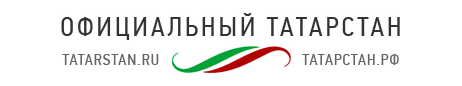 2
Доступ к официальным ресурсам ОГВ РТдо запуска единой ГИС «Официальный Татарстан»
Портал Правительства РТ
Портал муниципальных  образований РТ
Сайт Президента РТ
?
Сайт Государственного Совета РТ
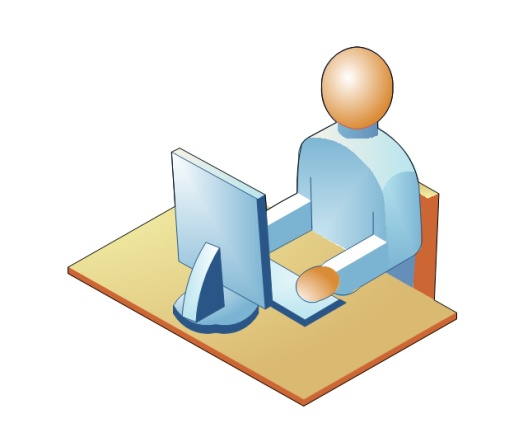 Сайт Государственного  Советника РТ
размещение на отдельных серверах
 отдельные домены
 собственные базы данных
отсутствие единой техподдержки
 отсутствие единой системы    администрирования
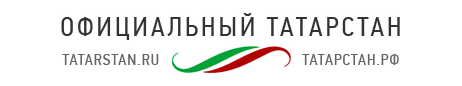 3
Структура функционирования ГИС РТ«Официальный портал Республики Татарстан»
ЕДИНАЯ СИСТЕМА УПРАВЛЕНИЯ ПОРТАЛОМ
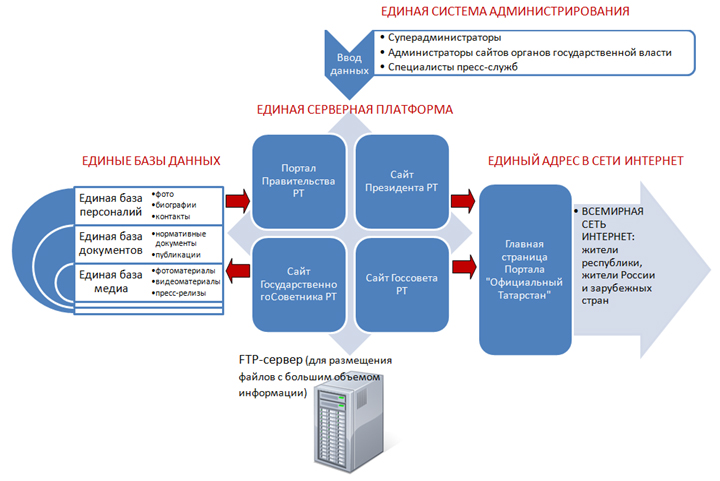 → В состав системы входят 244 сайта органов государственного и муниципального управления РТ
 → С сайтами работают 870 администраторов на местах
 → Портал содержит свыше 170 000 страниц
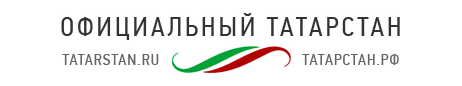 4
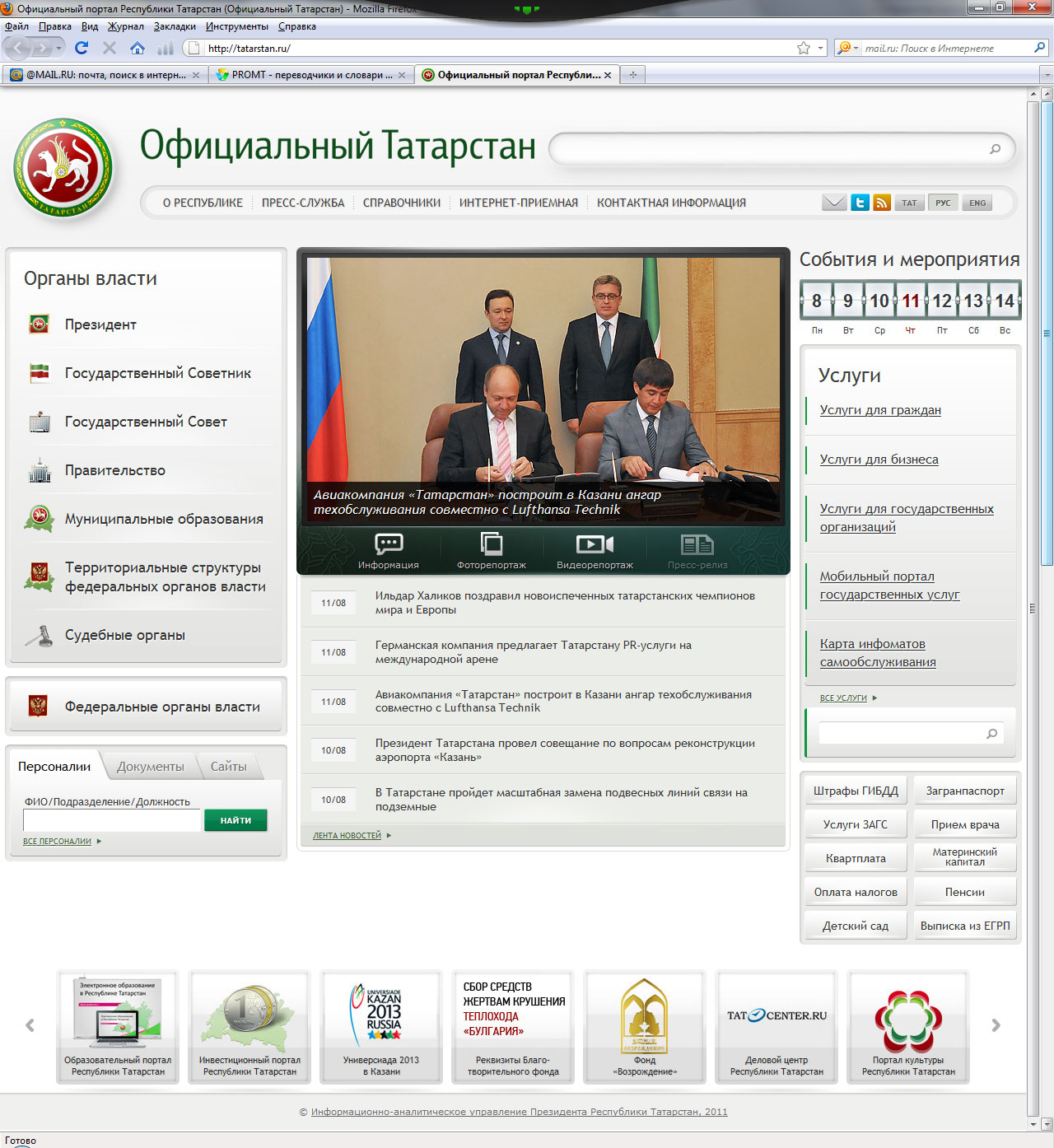 Главная страница портала «Официальный Татарстан»
tatarstan.ru
татарстан.рф

 → Навигация по всем сайтам органов государственной власти и местного самоуправления РТ
 → Главное событие дня с фото, последние новости дня
 → Многофункциональный поисковый модуль: поиск персоналий, поиск документов, поиск сайтов в составе Портала
→ Календарь официальных мероприятий
 → Навигация по государственным услугам
 → Баннеры – ссылки на проекты республиканского значения
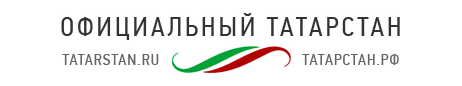 5
Функционируют базовые версии порталана татарском и английском языках
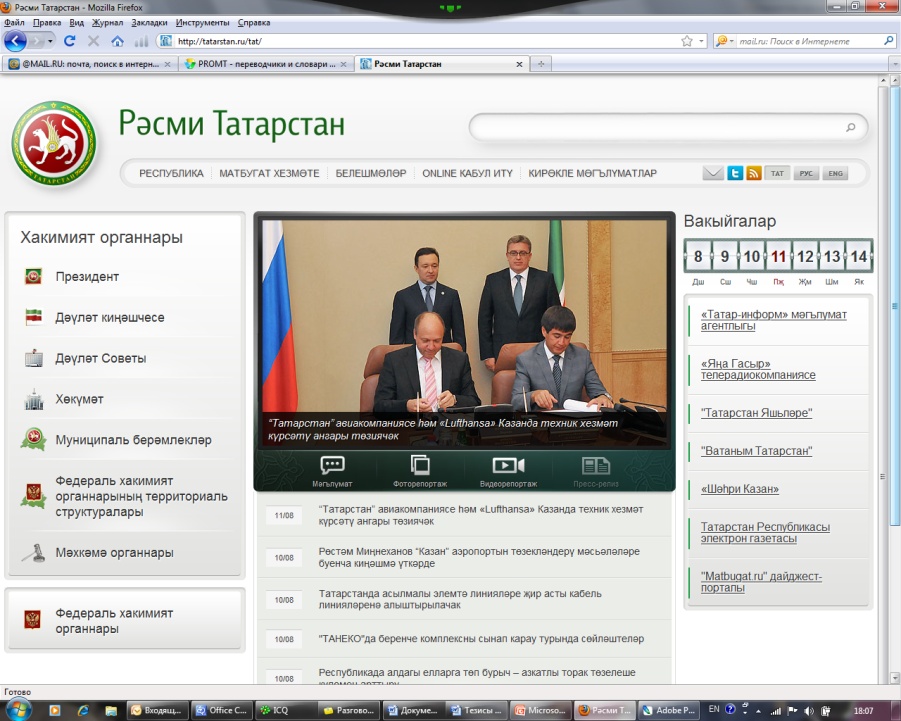 Ссылки на татароязычные интернет-ресурсы
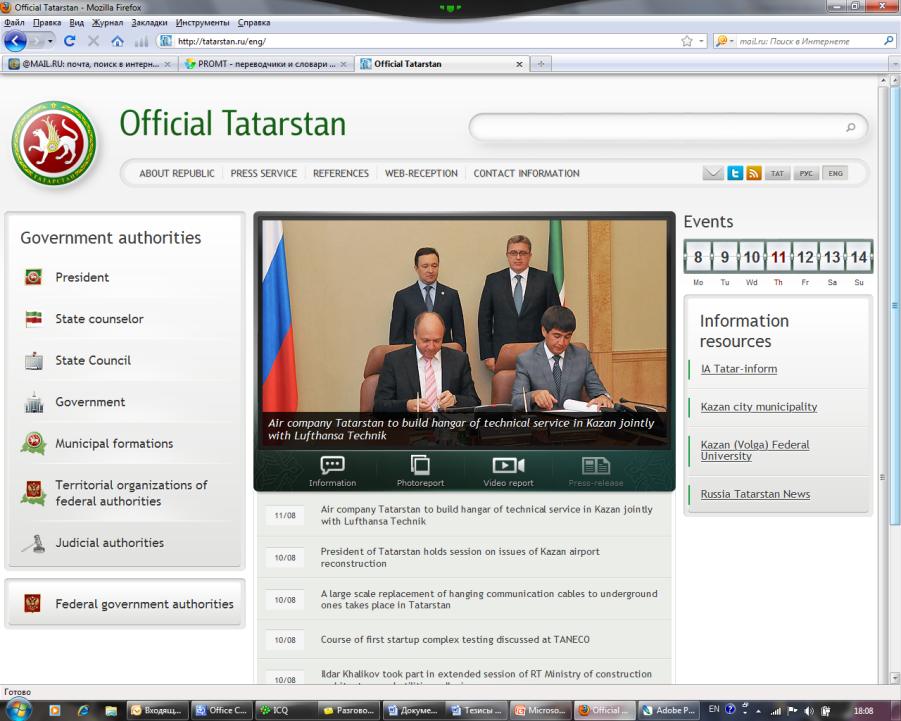 Ссылки на англоязычные интернет-ресурсы
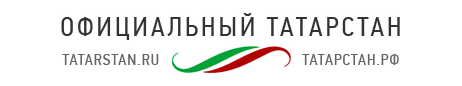 6
Внутренние разделы портала: «О республике»
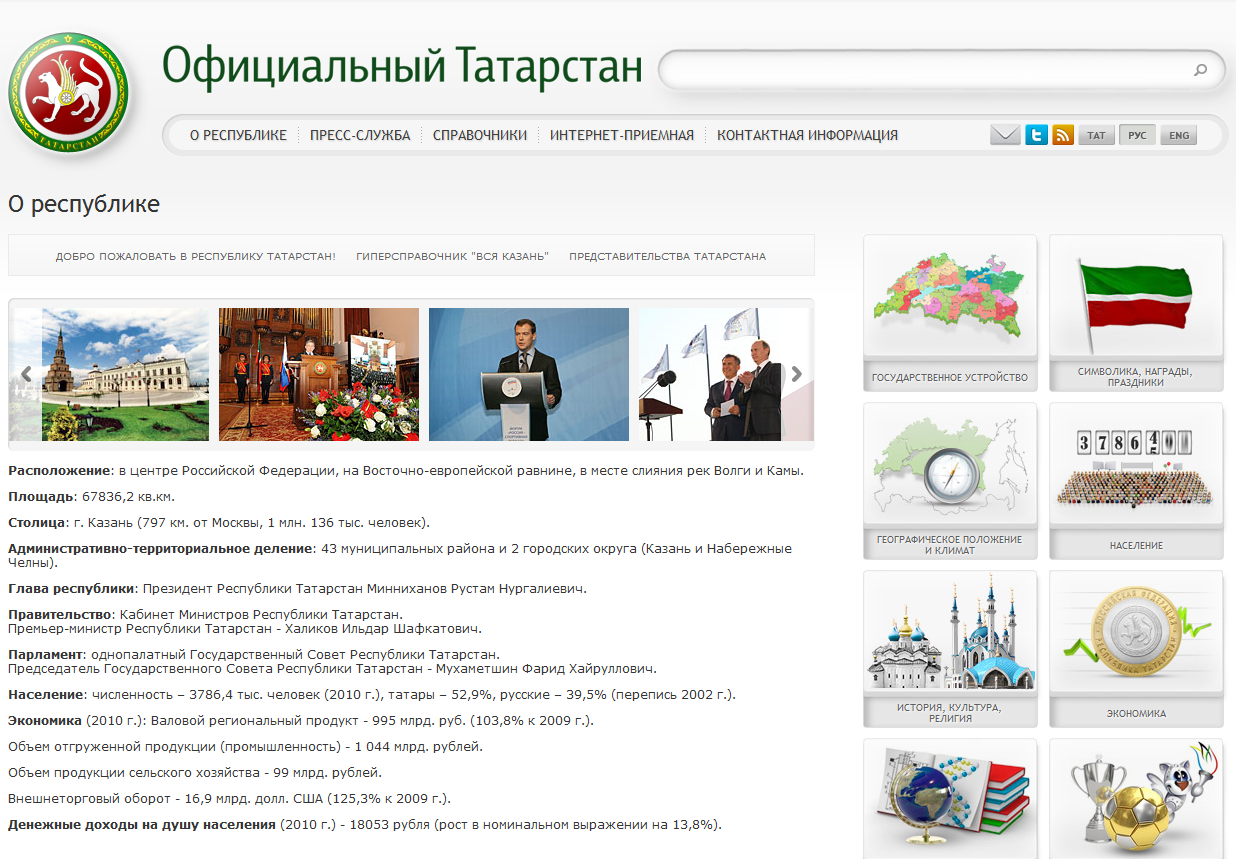 В данном разделе представлена информация о Республике Татарстан, разделенная на тематические блоки
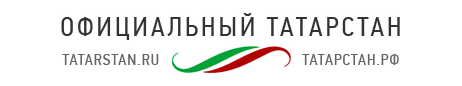 7
Внутренние разделы портала: «О республике»
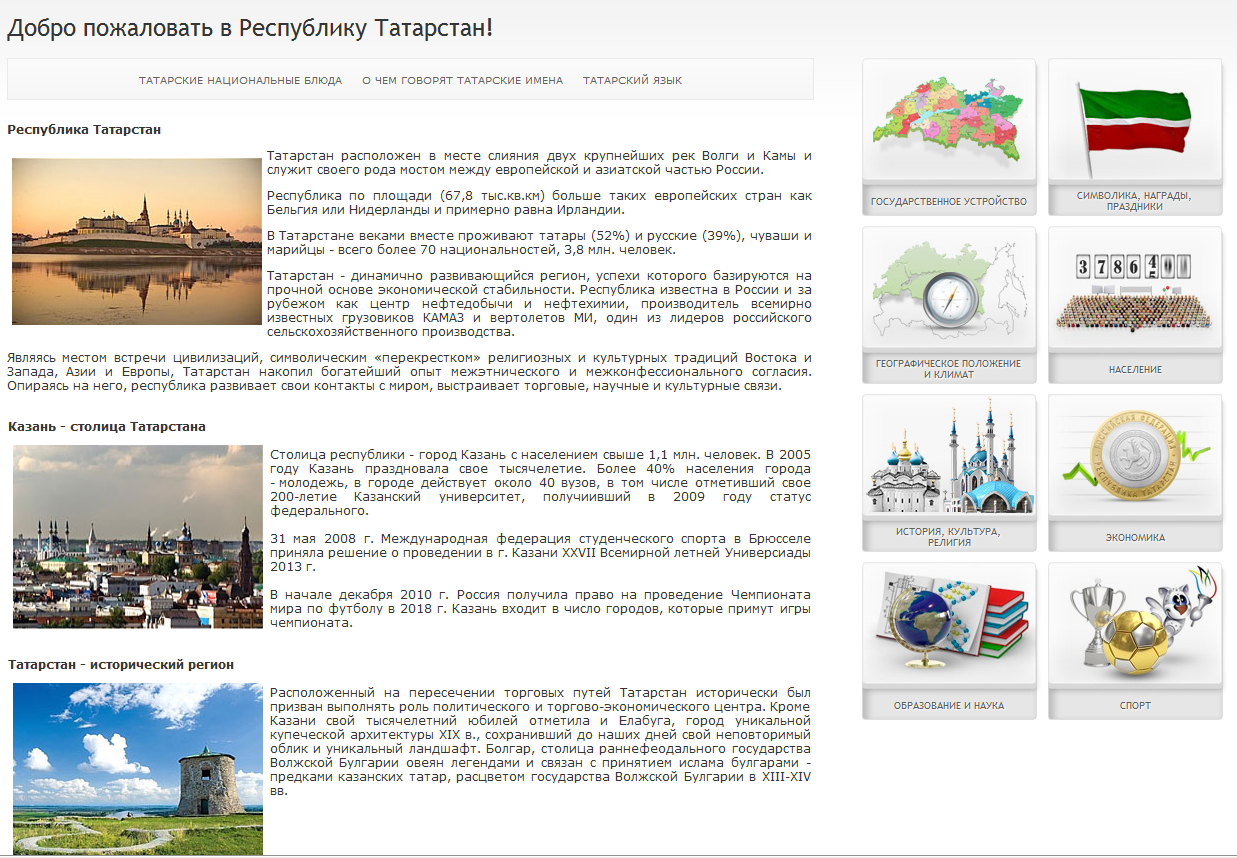 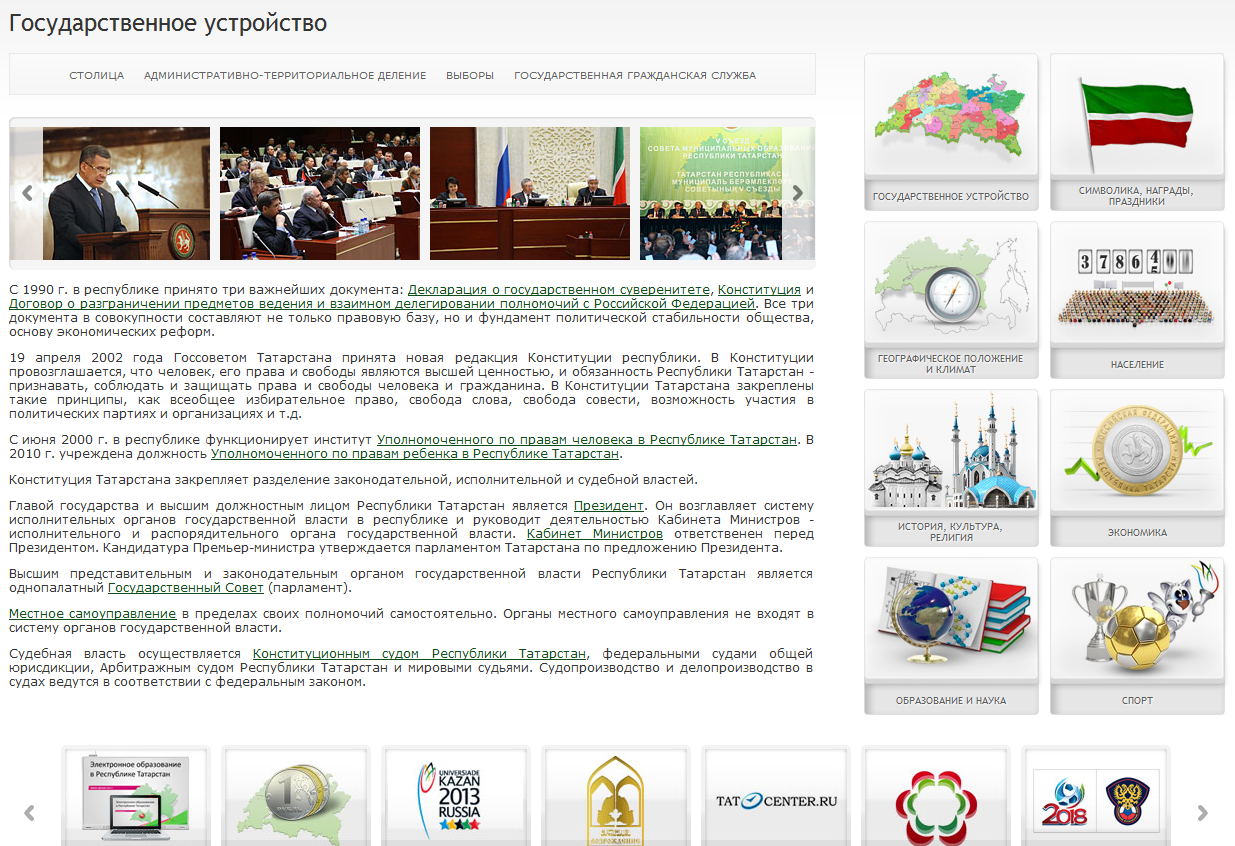 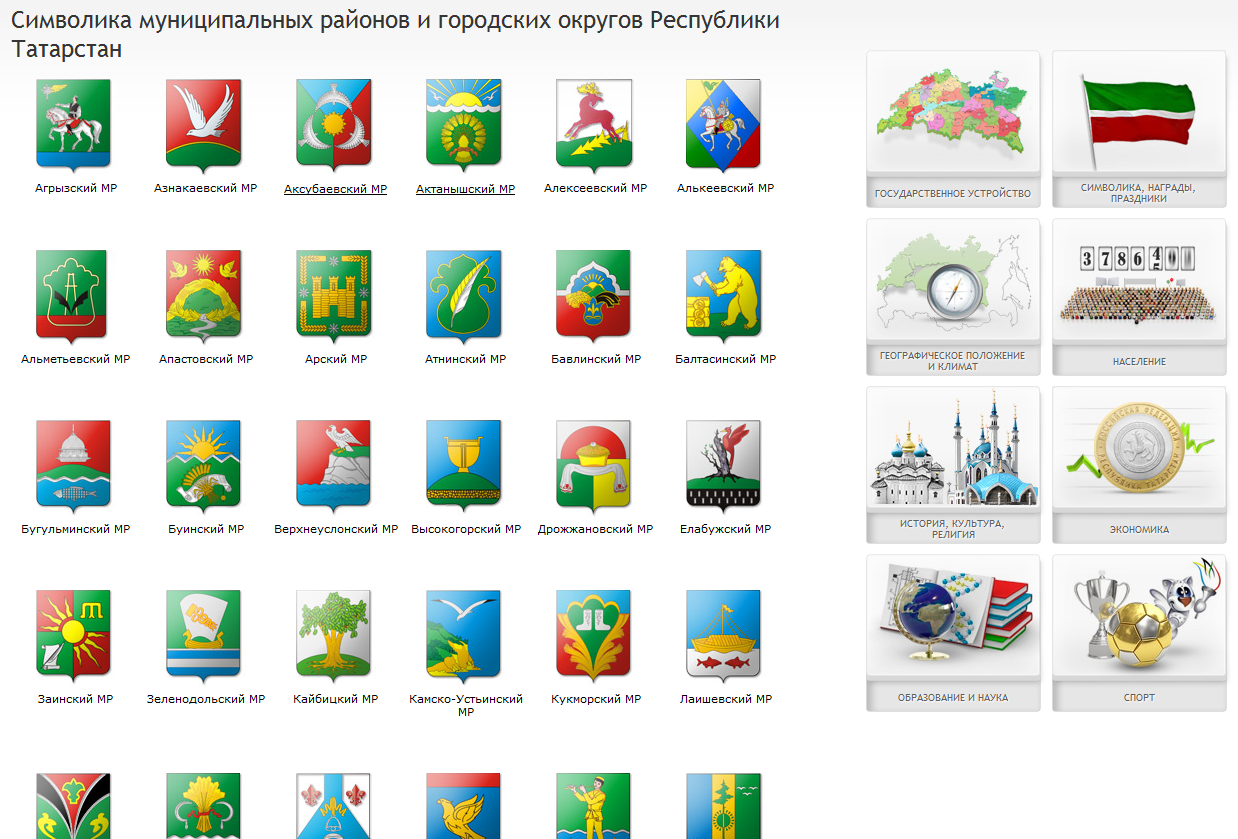 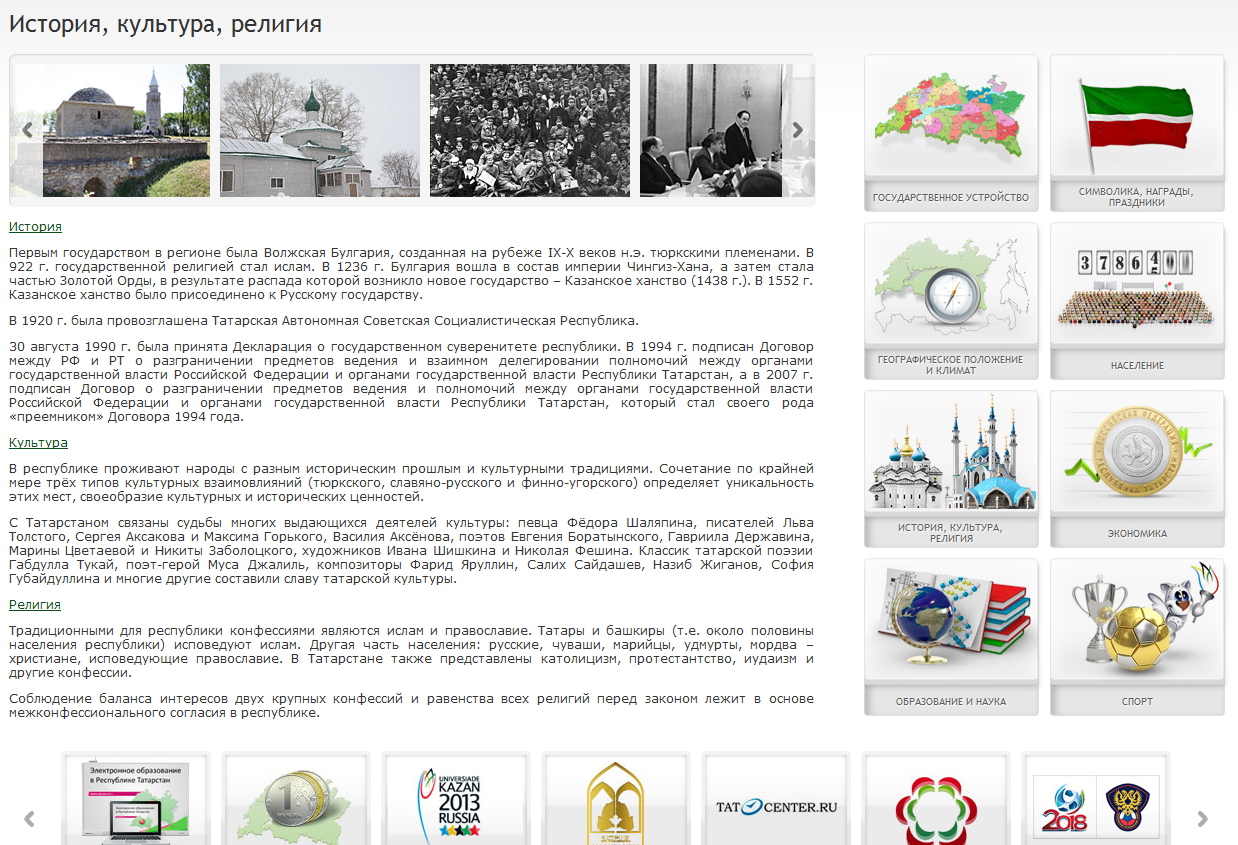 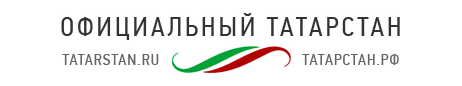 8
Базы данных: «Справочники»
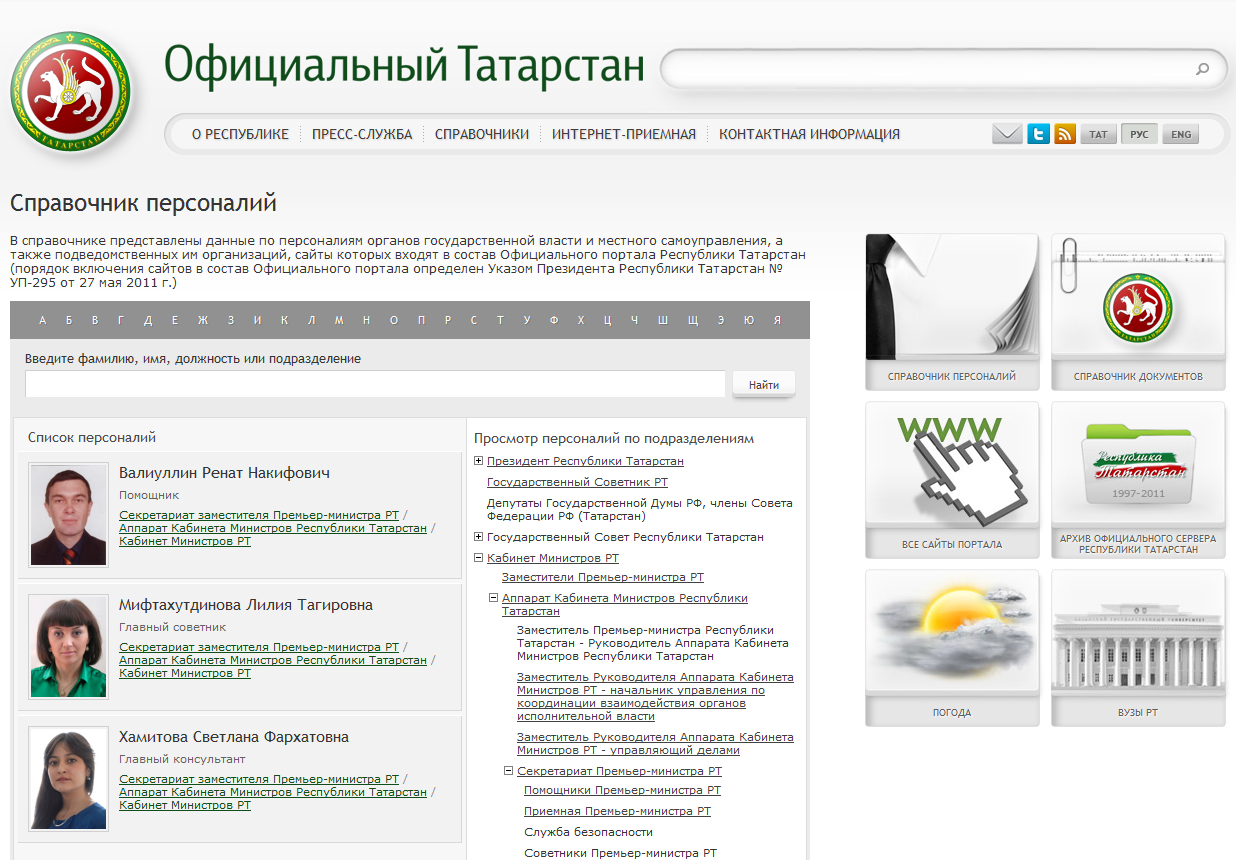 → База данных «Персоналии» объединяет информацию  о сотрудниках ОГВ и ОМС всех уровней
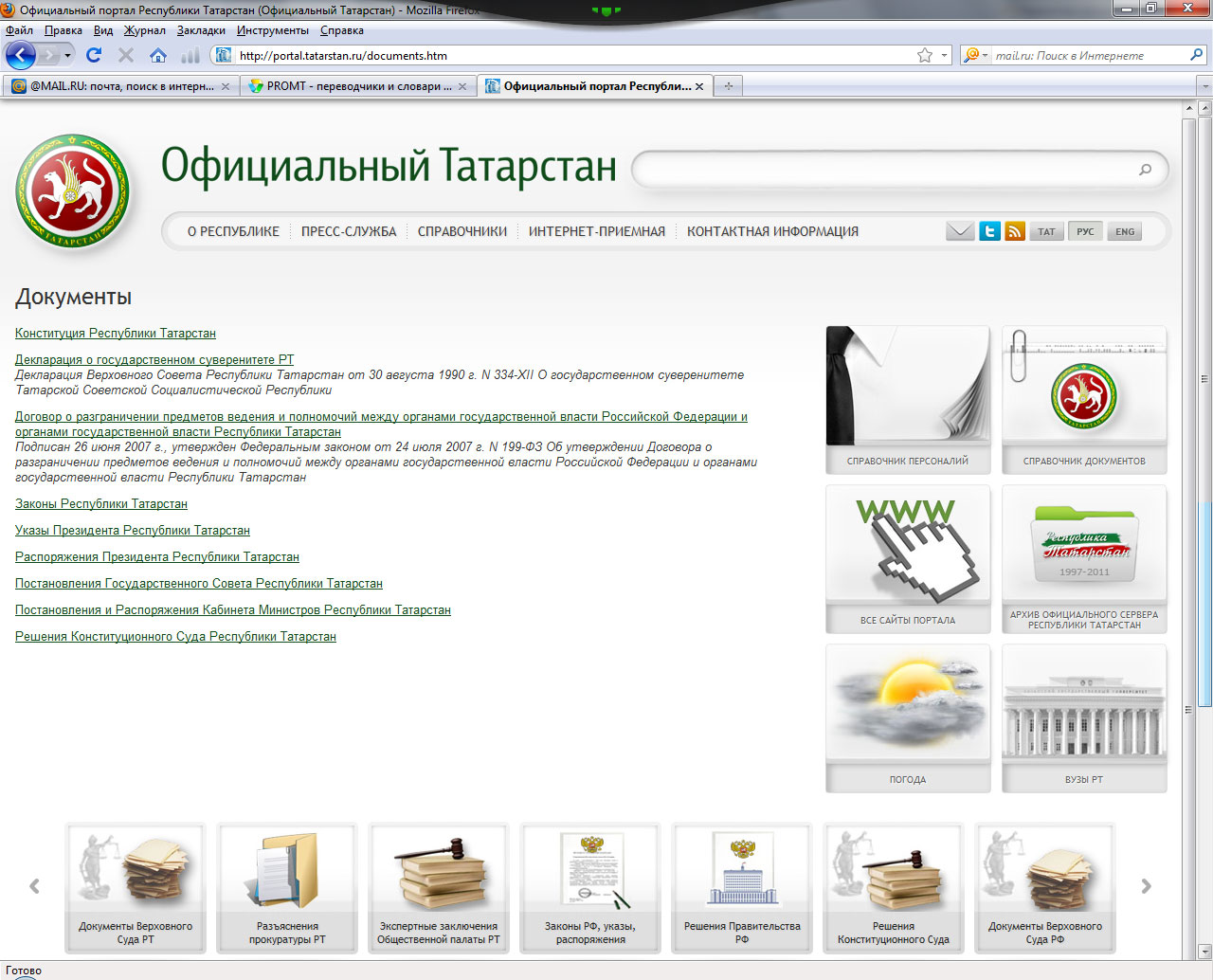 → База данных «Документы» содержит ссылки на все базы официальных документов РТ:
- Законы РТ- Указы Президента РТ- Постановления Госсовета РТ- Постановления и распоряжения КМ РТ и др.
→ Ведётся работа по созданию единой базы данных официальных документов РТ.
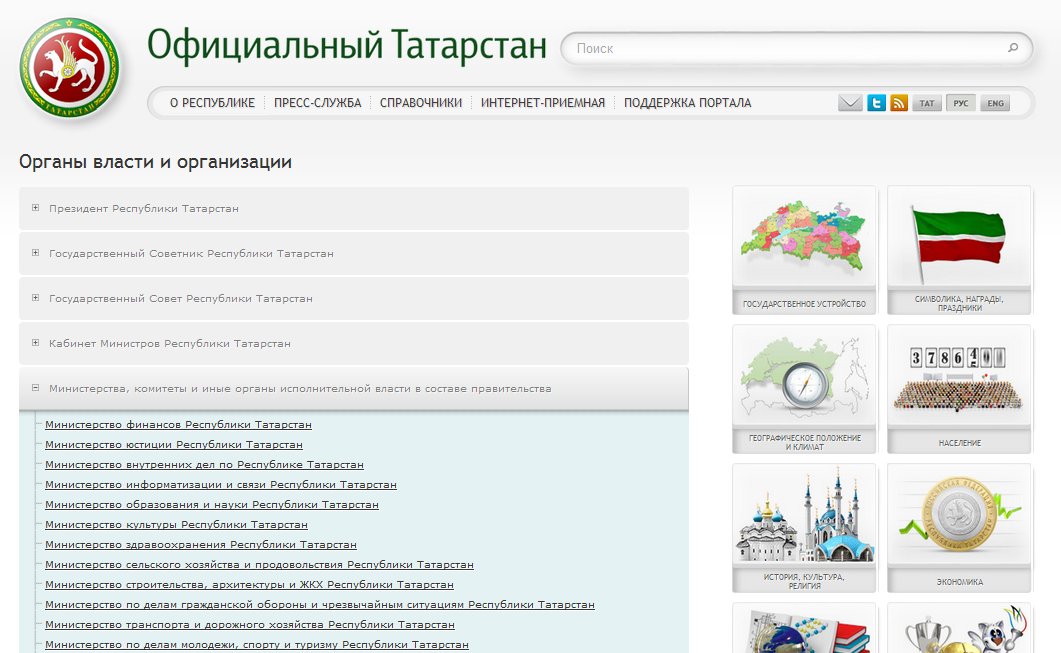 →  Разработана база –«Органы власти и организации»
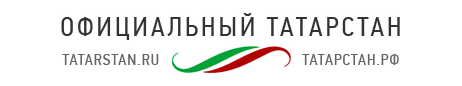 9
Внутренние разделы портала: «Пресс-служба»
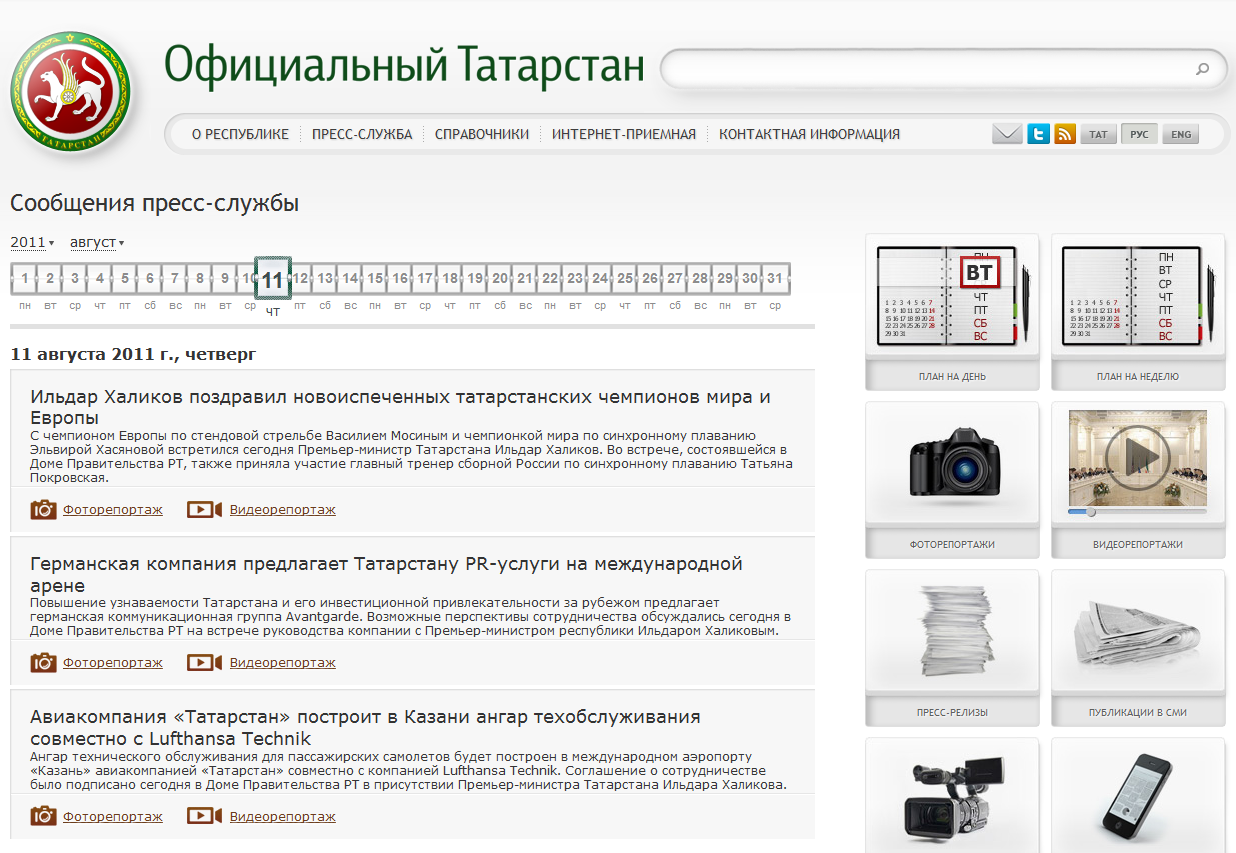 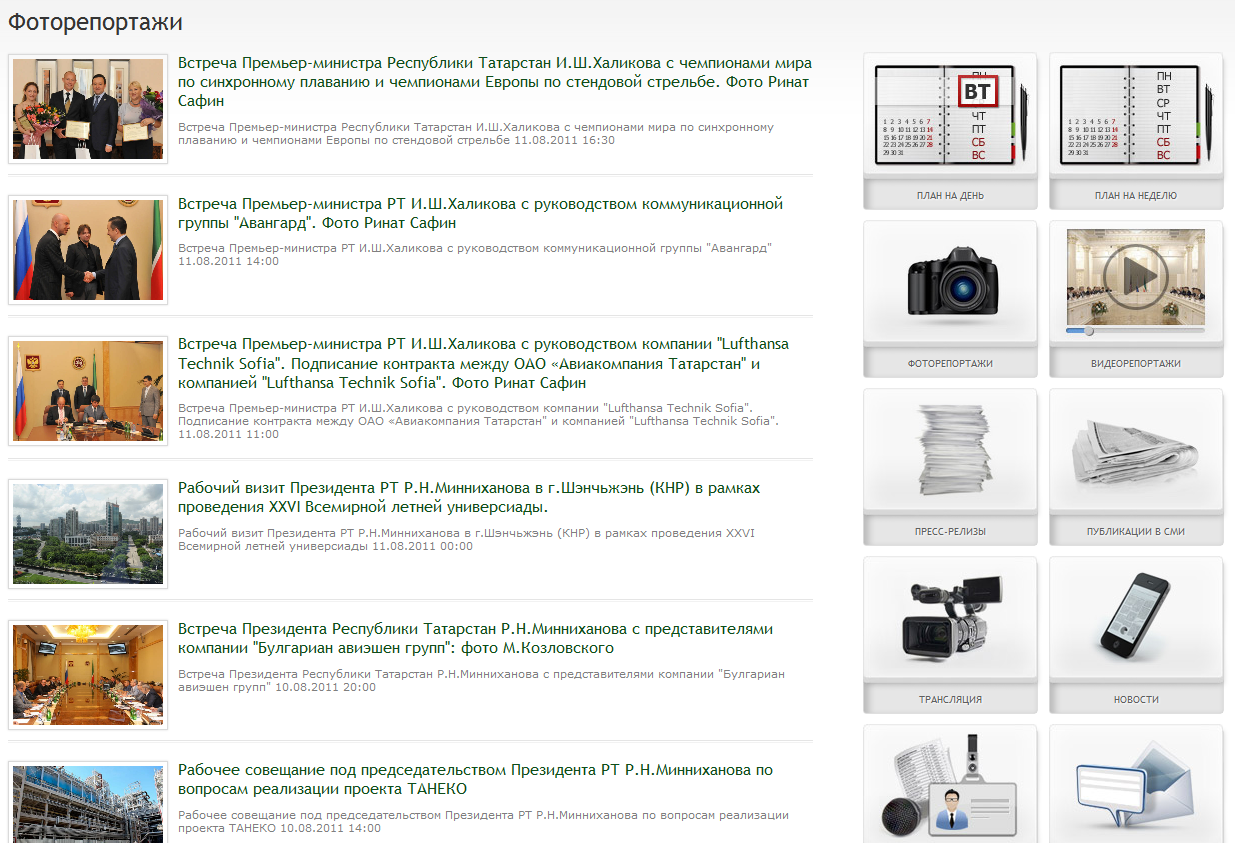 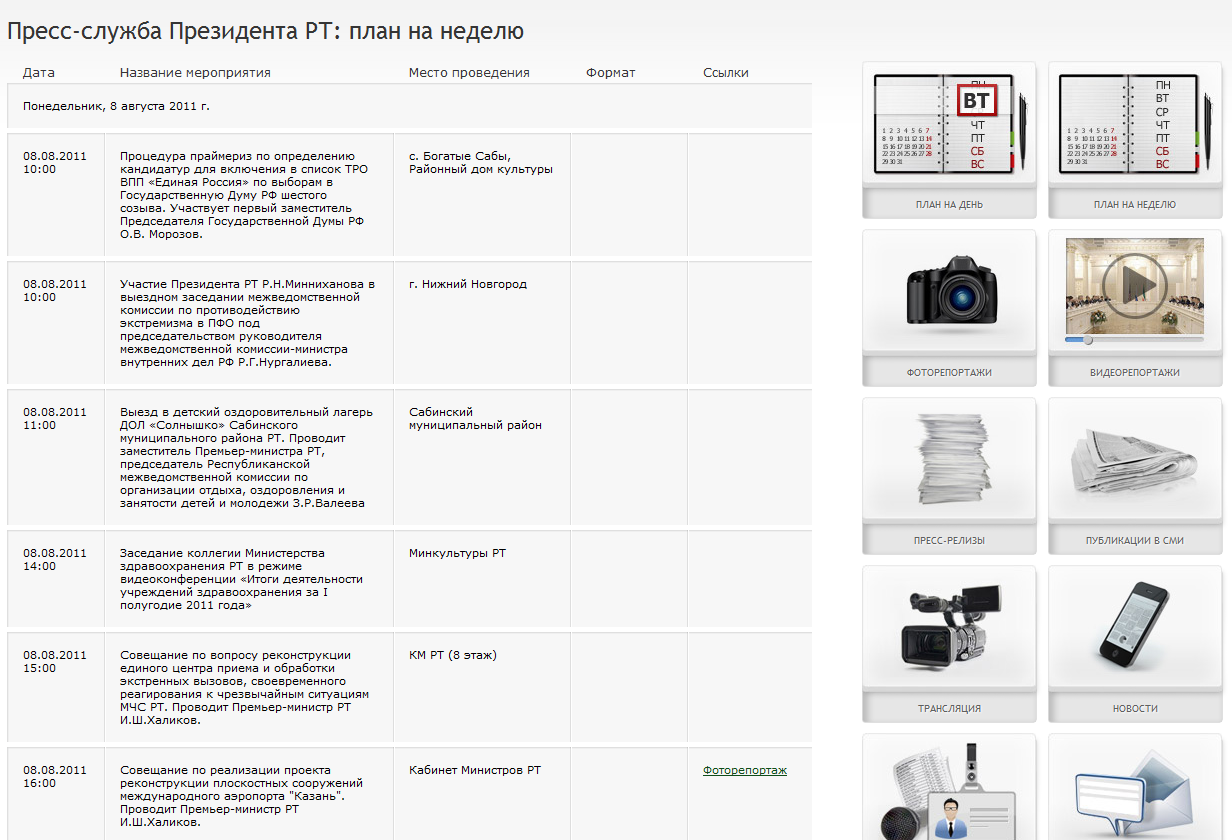 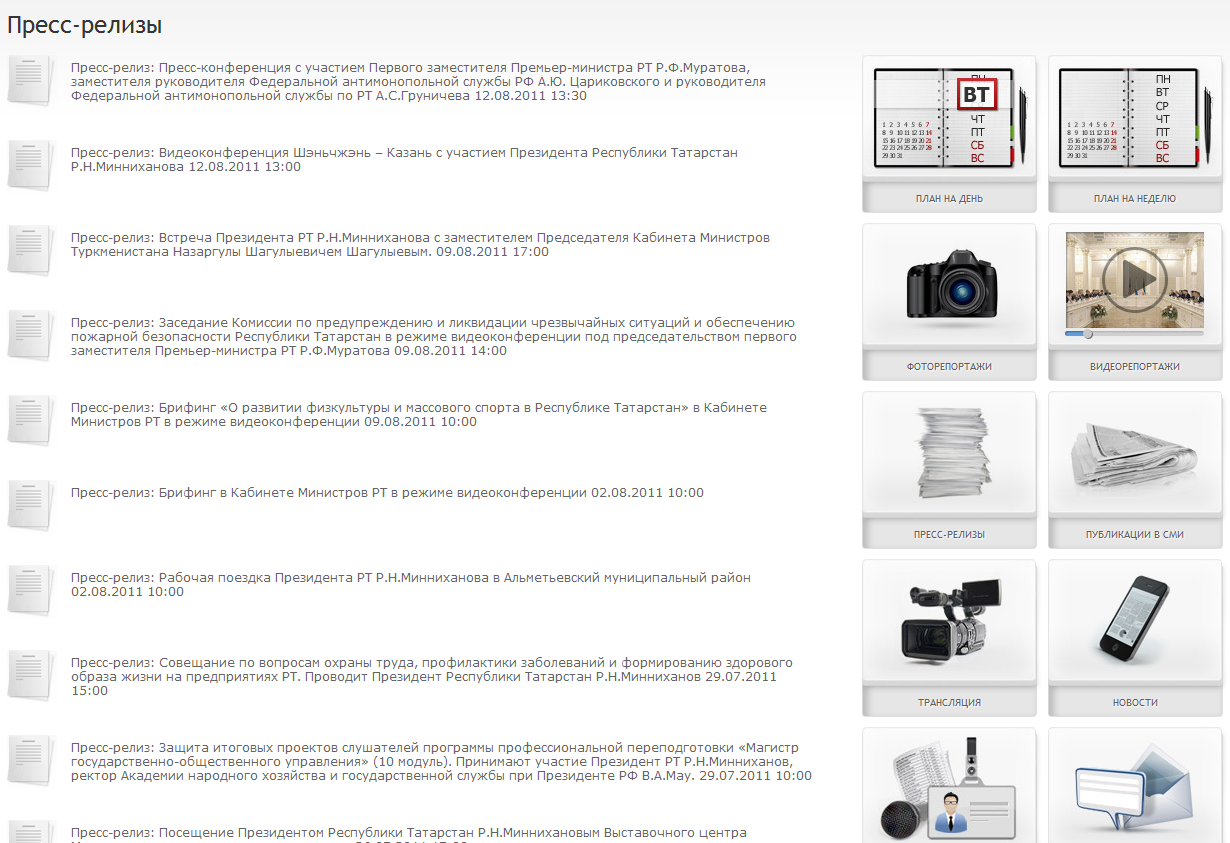 Раздел«Пресс-служба» содержит: 
 новости;
 планы оргмероприятий;
 фоторепортажи;
 видеорепортажи;
 пресс-релизы;
 подборку публикаций СМИ;
 данные о видеотрансляциях;
 формы обратной связи;
 «электронный пресс-центр» – ссылки на пресс-центры всех министерств РТ
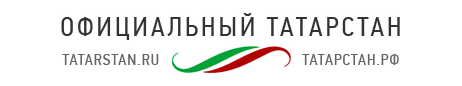 10
Внутренние разделы портала: «Интернет-приёмная»
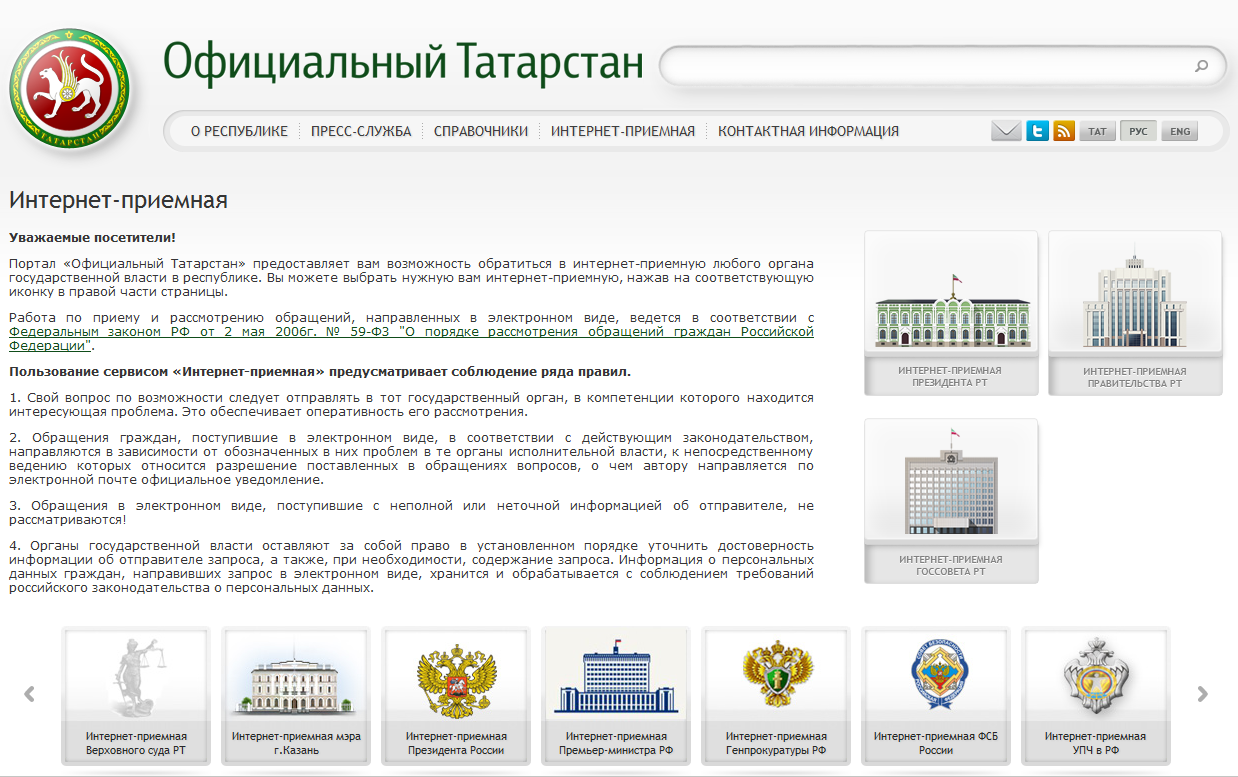 В данном разделе представлены Интернет-приемные Президента РТ, Правительства РТ и Государственного Совета РТ, а также баннеры – ссылки на Интернет-приёмные федеральных органов власти
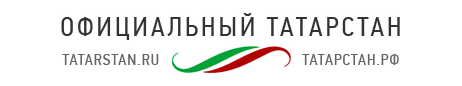 11
Внутренние разделы портала: «Контактная информация»
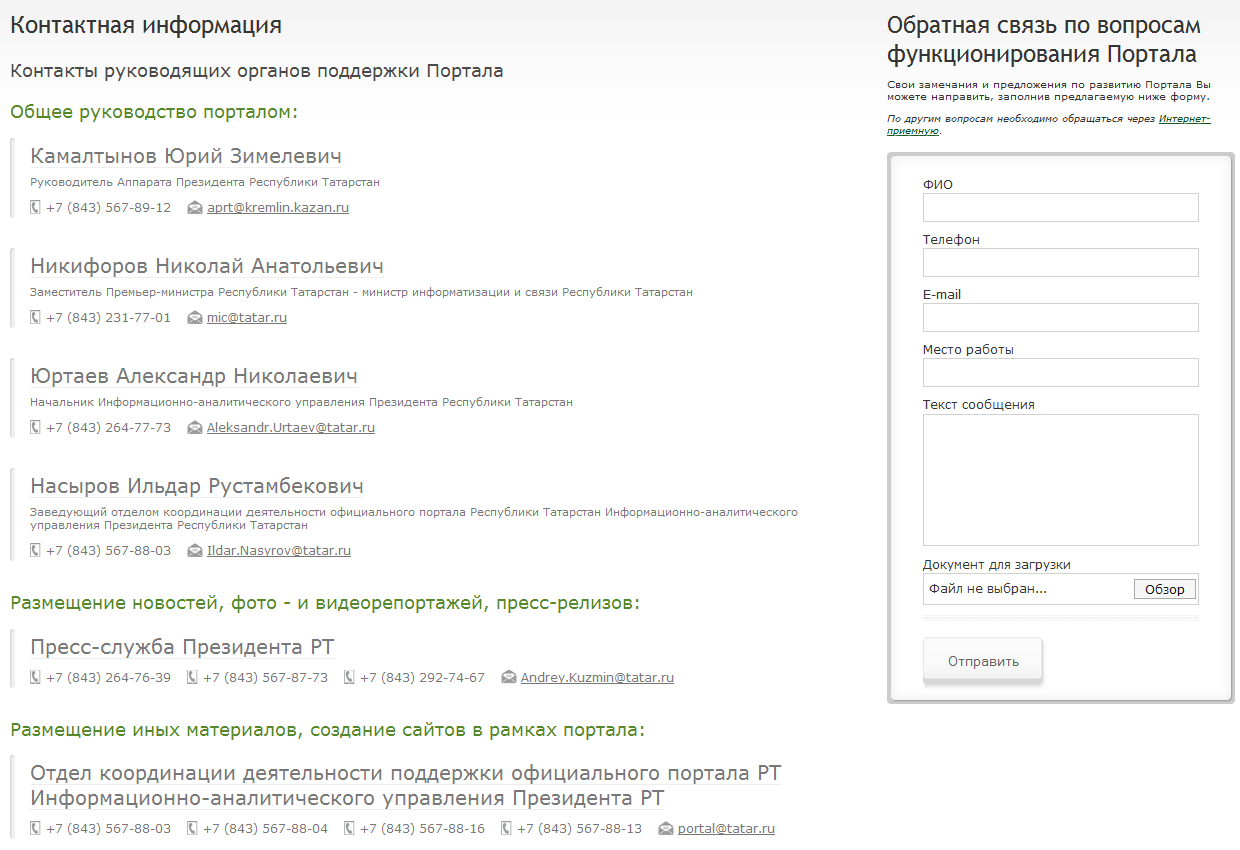 За время работы через инструменты обратной связи было получено свыше 200 замечаний, предложений, комментариев. Около 30% из них были использованы в процессе создания и развития системы.
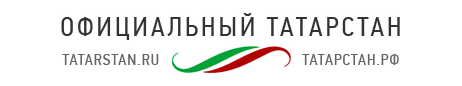 12
Регламент функционирования портала
Утвержден Регламент функционирования ГИС РТ «Официальный портал Республики Татарстан».

Регламент  устанавливает:
→ порядок управления государственной информационной системой «официальный портал Республики Татарстан»;
 → порядок технического сопровождения системы;
 → порядок подготовки и размещения данных на Официальном портале Республики Татарстан;
 → порядок регулирования прав доступа к разделам Официального портала Республики Татарстан.
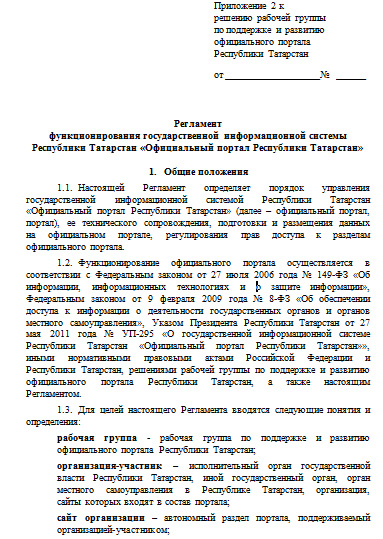 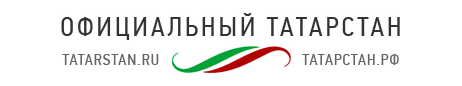 13
Мониторинг функционирования и развития портала
Ежемесячно проводится мониторинг функционирования ГИС РТ «Официальный портал Республики Татарстан». 

Основные направления мониторинга:

→ посещаемость Портала и его отдельных сайтов (страниц);
→ статистика контента (добавление новых сайтов, разделов, блоков и др., реорганизация сайтов);
 → основные проведённые работы по порталу за месяц;
 → мониторинг работы интернет-приёмных органов власти и местного самоуправления;
 → статистика Портала государственных услуг.
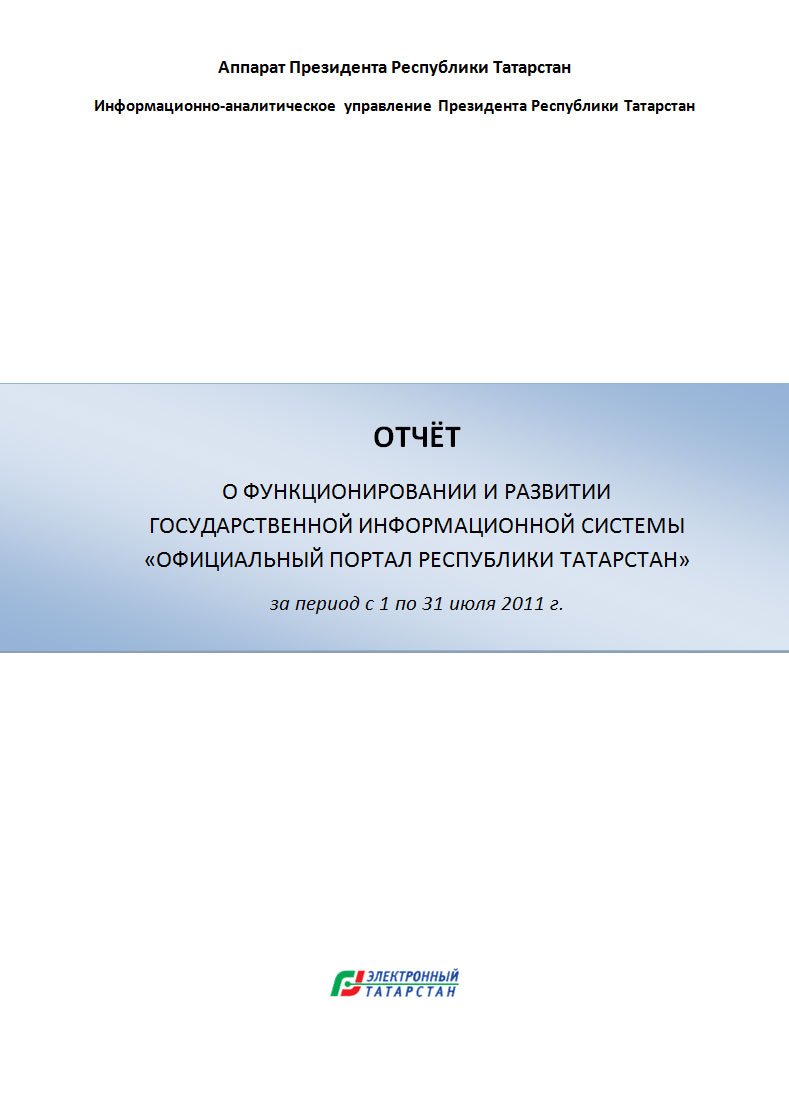 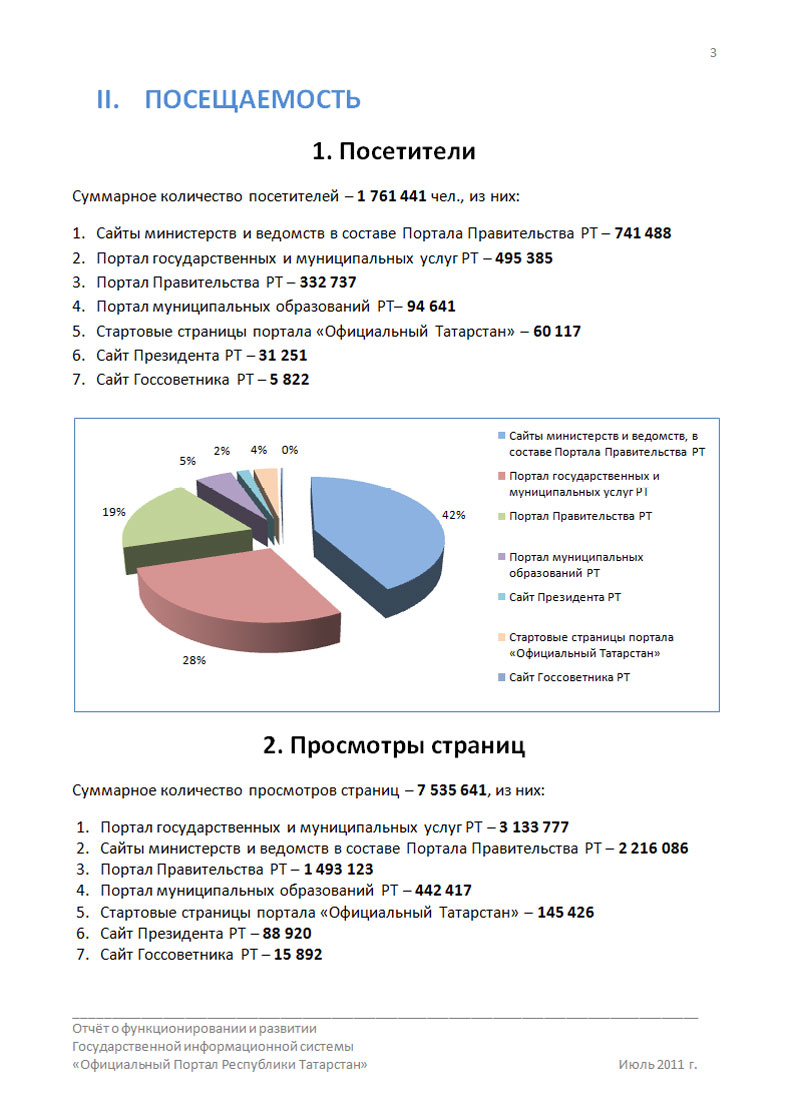 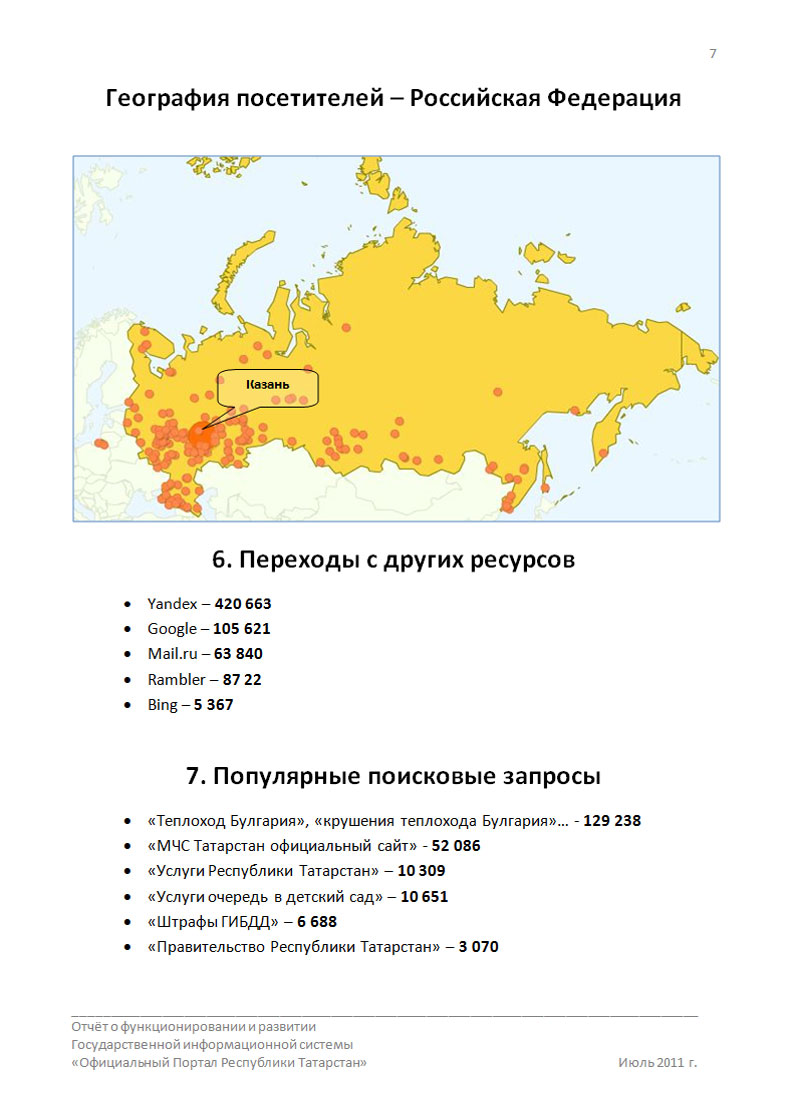 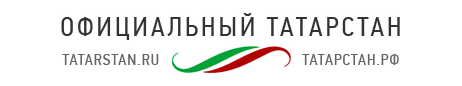 14
География посетителей портала
Российская Федерация177 города
Мир92 страны
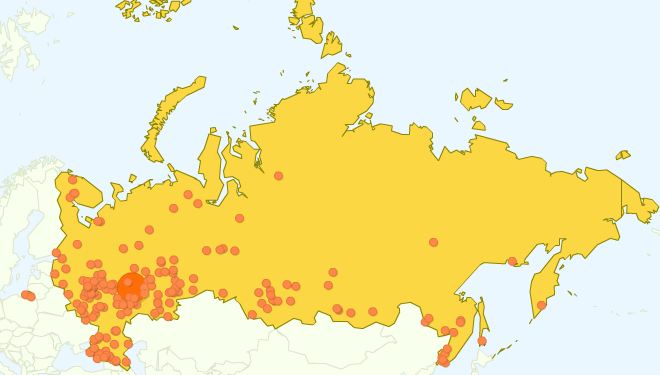 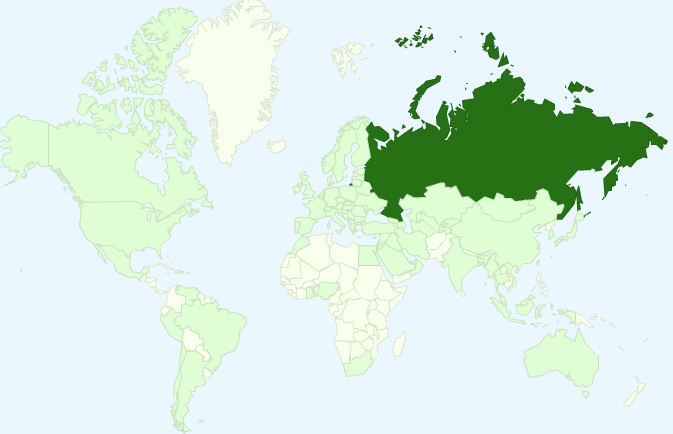 Республика Татарстан – 57,03%
 Москва и Московская область – 10,59%
 Санкт-Петербург и Ленинградская область –     1,42%
Республика Башкортостан – 1,42% 
 Свердловская область – 0,95%
  Суммарно другие регионы РФ – 28,07%
Украина – 1,18%
 Казахстан – 0,65%
 Беларусь – 0,5%
 Германия – 0,17%
 Соединённые Штаты Америки – 0,14%
 Канада – 0,01%
 Суммарно другие страны мира – 1,39%
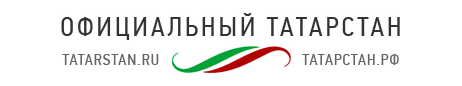 15
Посещаемость портала
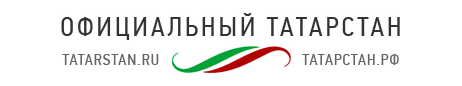 16
Основные задачи по развитию ГИС «Официальный Татарстан»до конца 2011 года
1. Разработать новый дизайн и оптимизировать структуру Портала Правительства Республики Татарстан и Портала муниципальных образований Республики Татарстан, в соответствии со стилистикой и структурой портала «Официальный Татарстан».
2. Приступить к поэтапному объединению в рамках единой платформы портала сайтов Президента Республики Татарстан, Государственного Советника Республики Татарстан, Государственного Совета Республики Татарстан.
3. Разработать и внедрить методологическую концепцию мониторинга сайтов в составе официального портала РТ.
4. Создать группу экспертов по оценке функционирования и поддержки официального портала РТ и сайтов в его составе.
5. Обеспечить перевод на татарский и английский языки справочника «Персоналии» на уровне руководителей структурных подразделений Аппарата Президента РТ, Правительства РТ, Государственного Совета РТ, министерств и комитетов, руководителей муниципальных районов и городских округов.
6. Запустить в тестовом режиме систему администрирования обновленного справочника нормативно-правовых актов «Документы» официального портала РТ.
7. Разработать методику проведения конкурса на лучшие сайты органов государственного и муниципального управления в составе портала «Официальный Татарстан».
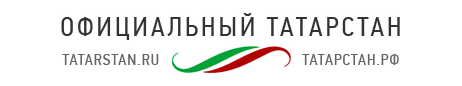 17